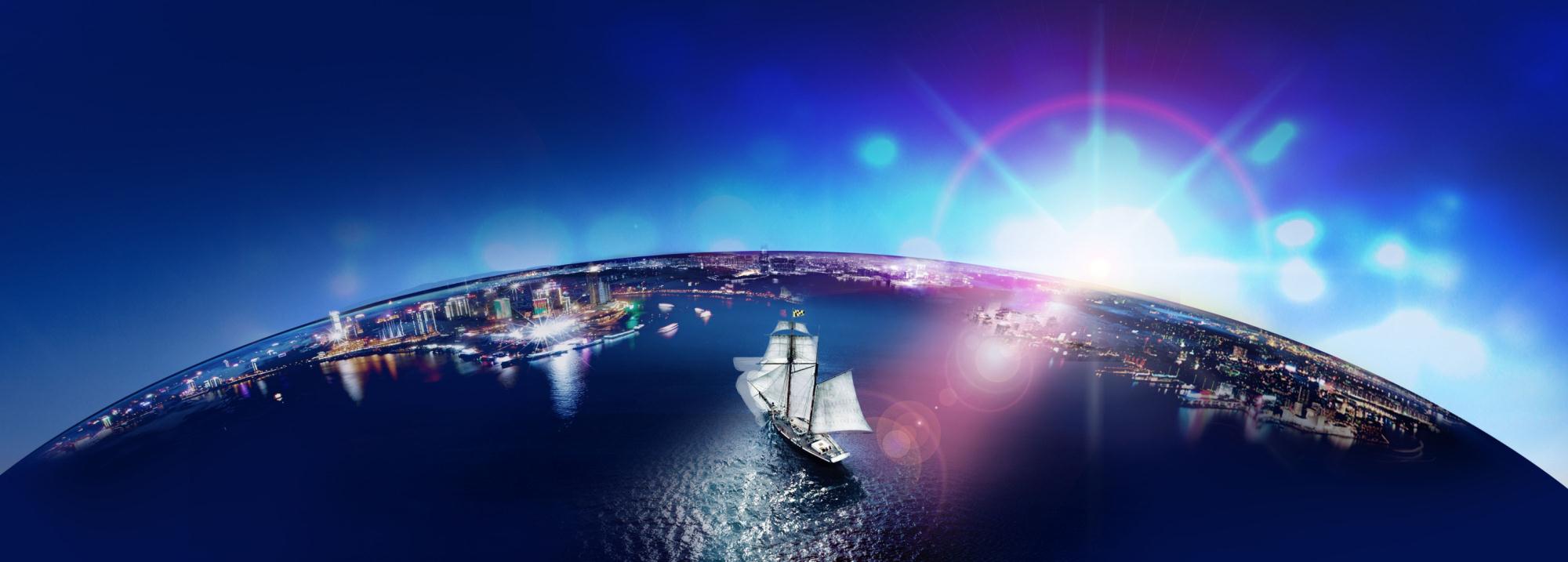 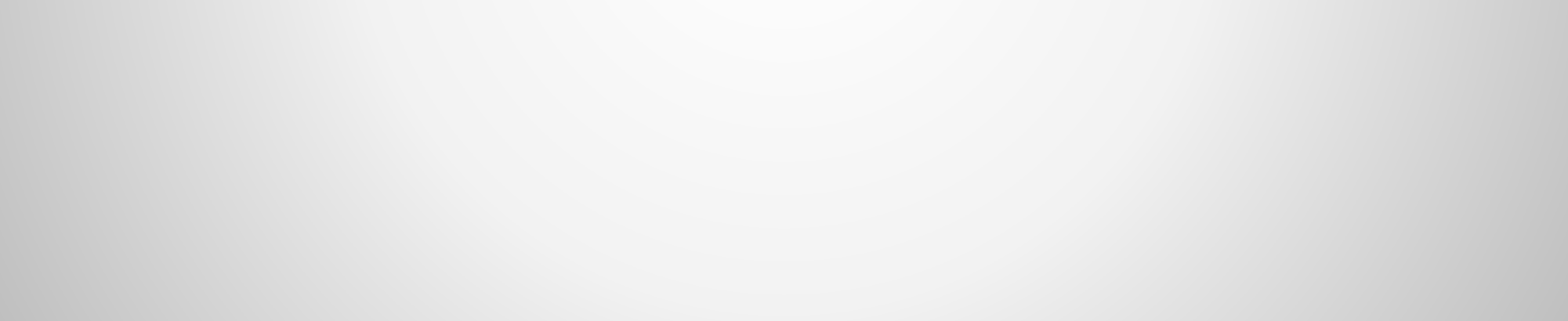 | הקדשה | איכות | יושרה |
מערכת PVT
ג'יאקסינג Yunyu אנרגיה חדשה ושות' בע"מ
מדע וטכנולוגיה הם הכוח העיקרי של הייצור, 
אנשים הם המשאב העיקרי.
תוכן העניינים
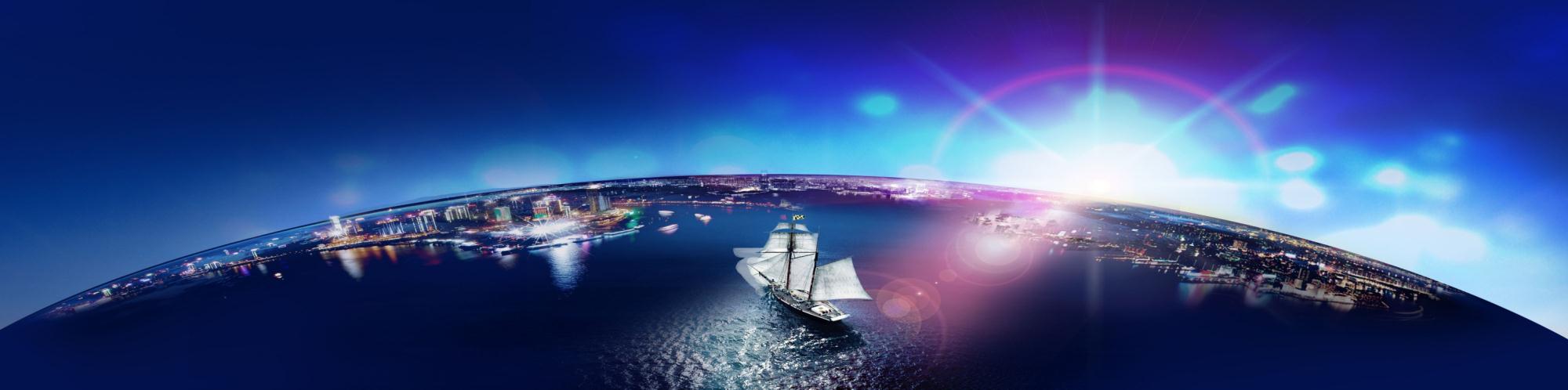 ——CONTENTS——
04
05
01
02
03
פרופיל החברה
טכנולוגיה של PVT
היקף יישום PVT
PVT אזור מבוזר האחרון Microgrid 4 ב-1
שימור אנרגיה
הקדמת חברה
Company introduction
01
——CONTENTS——
הקדמת חברה
ג'יאקסינג Yunyu אנרגיה חדשה ושות' בע"מ
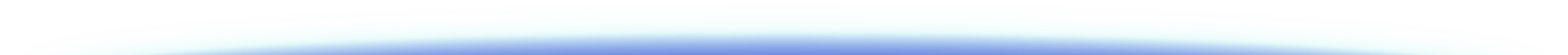 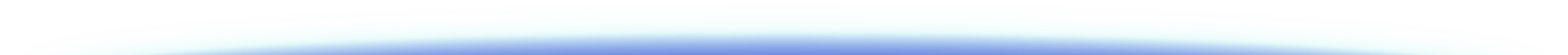 אנו מחויבים למחקר תרמי סולארי במשך יותר מ -16 שנים, מחקר מערכת פוטו-וולטאית במשך יותר מ -6 שנים, מחקר מאוחד במשך יותר מ -4 שנים, זכינו בפטנטים רבים להמצאה מקומית עשרה מערכת אינטגרציה תרמית סולארית פוטו-וולטאית יותר מאחת,ג'יאקסינג Yunyu אנרגיה סולארית המתמקדת בייצור בקנה מידה גדול וכל המחקר וההתקנה של מערכת תרמית סולארית פוטו-וולטאית,  לעזרת שיא הפחמן הלאומי ושיא הפחמן.
טכנולוגיה של PVT
מערכת שמש פוטו-וולטאית/ תרמית
02
——CONTENTS——
טכנולוגיה של PVT
טכנולוגיית PVT היא סוג של טכנולוגיית חום ואספקת חשמל משולבת פוטו-וולטאית ותרמית סולארית משולבת. לוחות PV מסורתיים מקבלים 100% מקרינת השמש, אך ממירים רק כ-17-23% מהאנרגיה לחשמל, בעוד ש-5% הנותרים מוחזרים, ו-65%-70% הנותרים של האנרגיה הסולארית נספגים על ידי לוחות PV מסורתיים כדי לייצר חום, אשר מופץ לאחר מכן באוויר. עם זאת, טכנולוגיית ה- PVT שלנו, על ידי מקסום הספיגה של חלק זה של חום הפסולת של הפאנלים הסולאריים, באמצעות משאבת הסירקולציה, המאוחסנת במיכל המים, ושימוש במשאבות חום, משאבת חום ממקור מים וטכנולוגיות אחרות, כדי להשיג את הצורך במים חמים, חימום. טכנולוגיית PVT מגבירה את היעילות הכוללת תוך ניצול טוב יותר של הספקטרום הסולארי.
לוחות PVT לוכדים את חום הפסולת של לוחות PV תוך קירורם, ומגבירים את מכירות ייצור החשמל של הפאנלים. יש לה פוטנציאל לשפר את מכירות ייצור החשמל בכ-11% בכל ימות השנה ועד 21% בקיץ.
טכנולוגיה של PVT
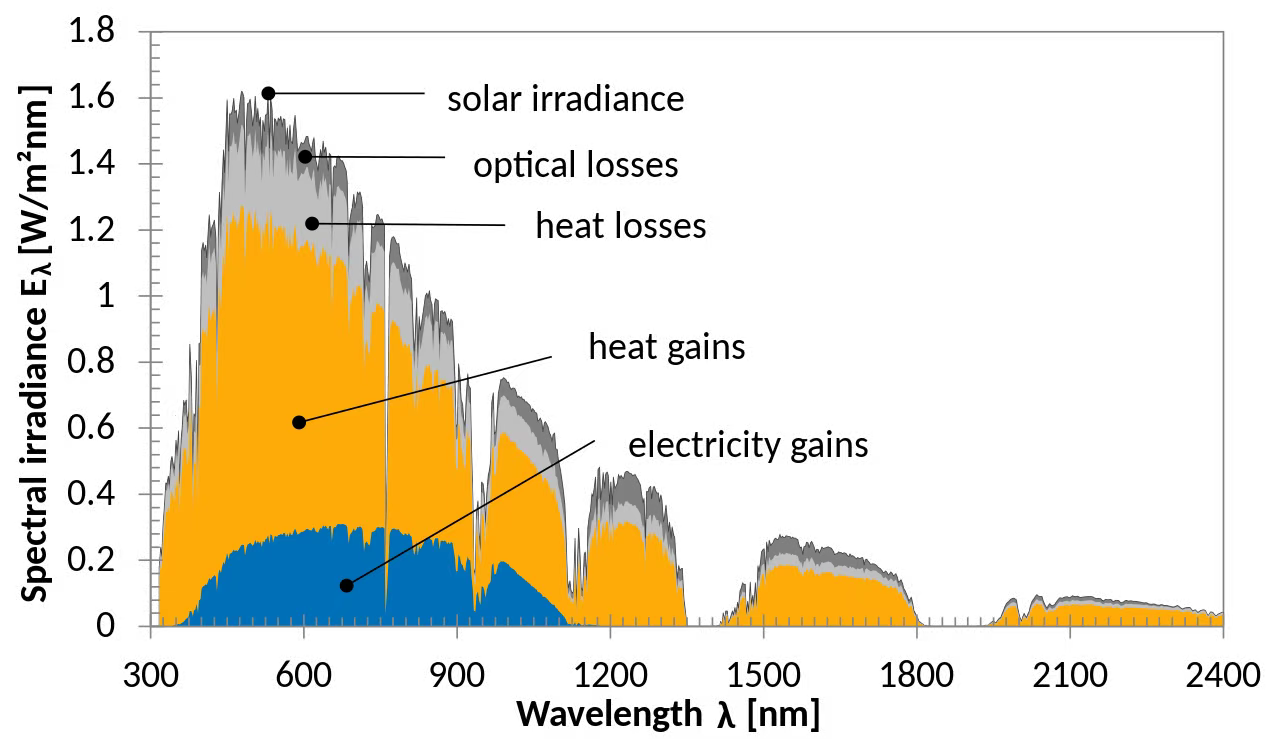 קרינה סולארית
הפסדים אופטיים
הפסדי חום
קרינה ספקטרלית Eλ [W/m2nm]
רווח חום
רווחי חשמל
אורך גל λ   [nm]
כאשר הטמפרטורה מספקת, ניתן להפוך לחלוטין פאנלים פוטו-וולטאיים סולאריים לחשמל. לוחות ה-PVT שלנו מפחיתים את טמפרטורת פני השטח של פאנלים סולאריים, ומגבירים את יעילות ייצור החשמל.
טכנולוגיה של PVT
דיאגרמה סכמטית של מבנה לוחות ה- PVT שלנו
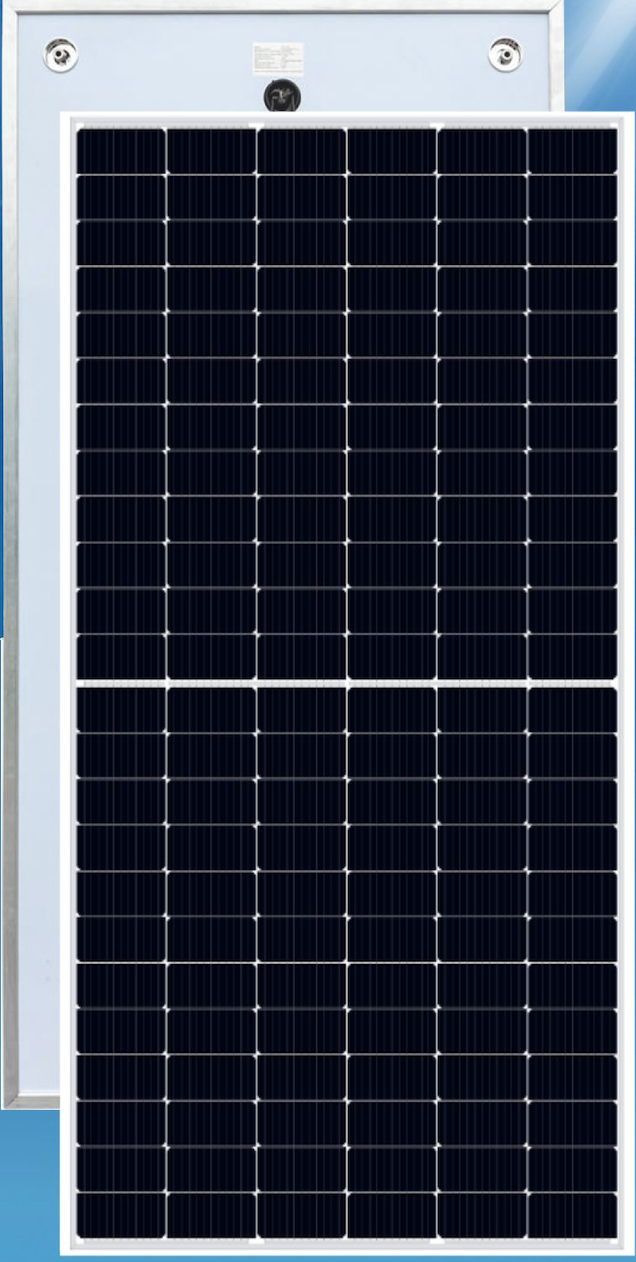 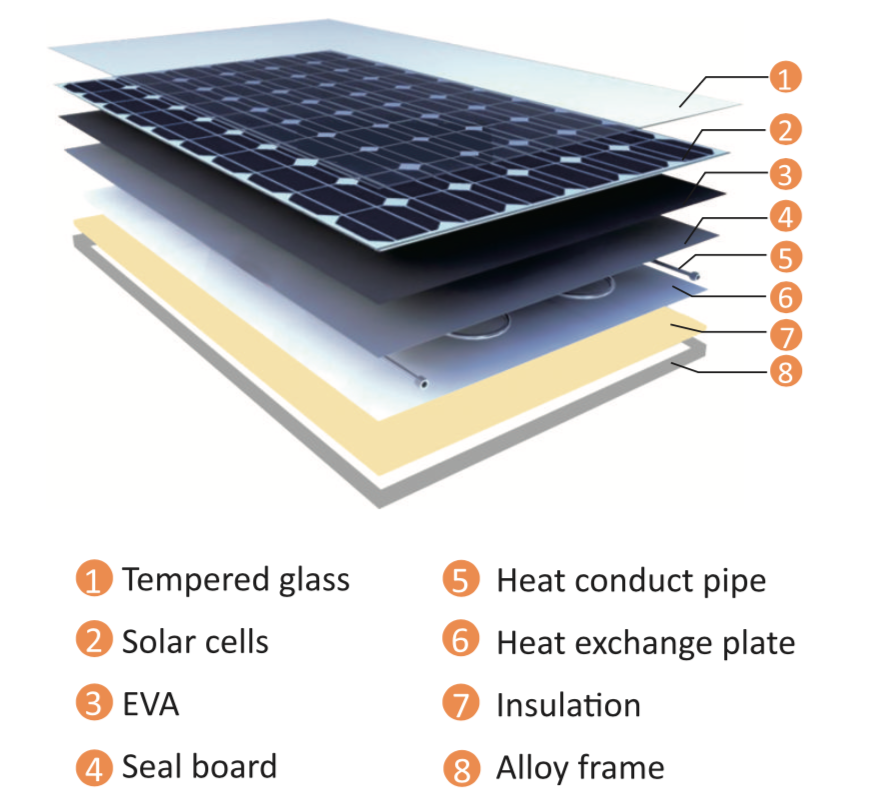 צינור חום
זכוכית מוקשחת
צלחת החלפת חום
תא סולארי
שכבת בידוד
מסגרת סגסוגת
צלחת איטום
טכנולוגיה של PVT
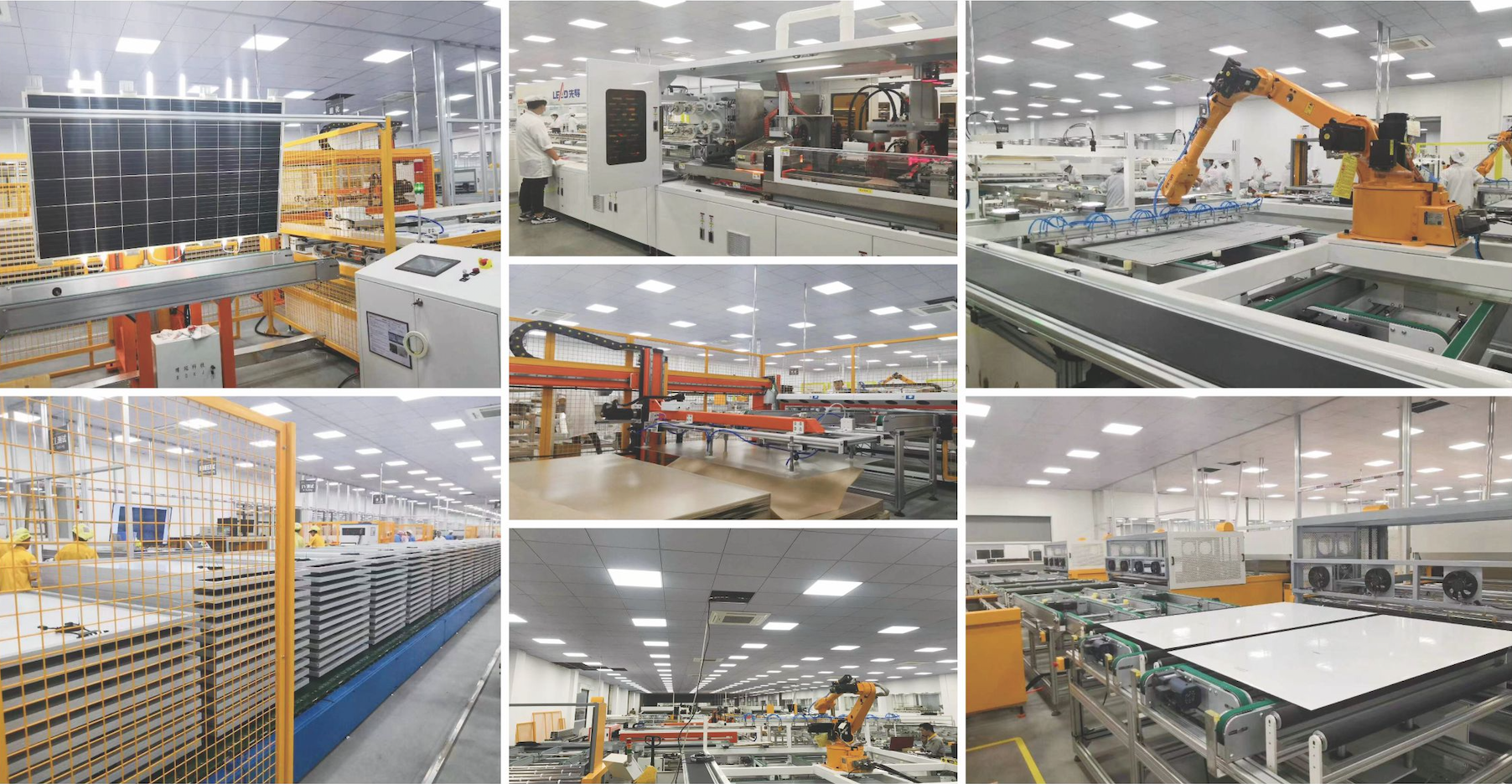 היקף יישום PVT
היקף היישום
03
——CONTENTS——
היקף יישום PVT
01  חימום למגורים ואספקת מים חמים
02  בריכת שחייה מחוממת
03  אספקת מים חמים לבתי ספר, בתי חולים, וחימום
04 חממה, חימום חקלאי, חימום, דישון
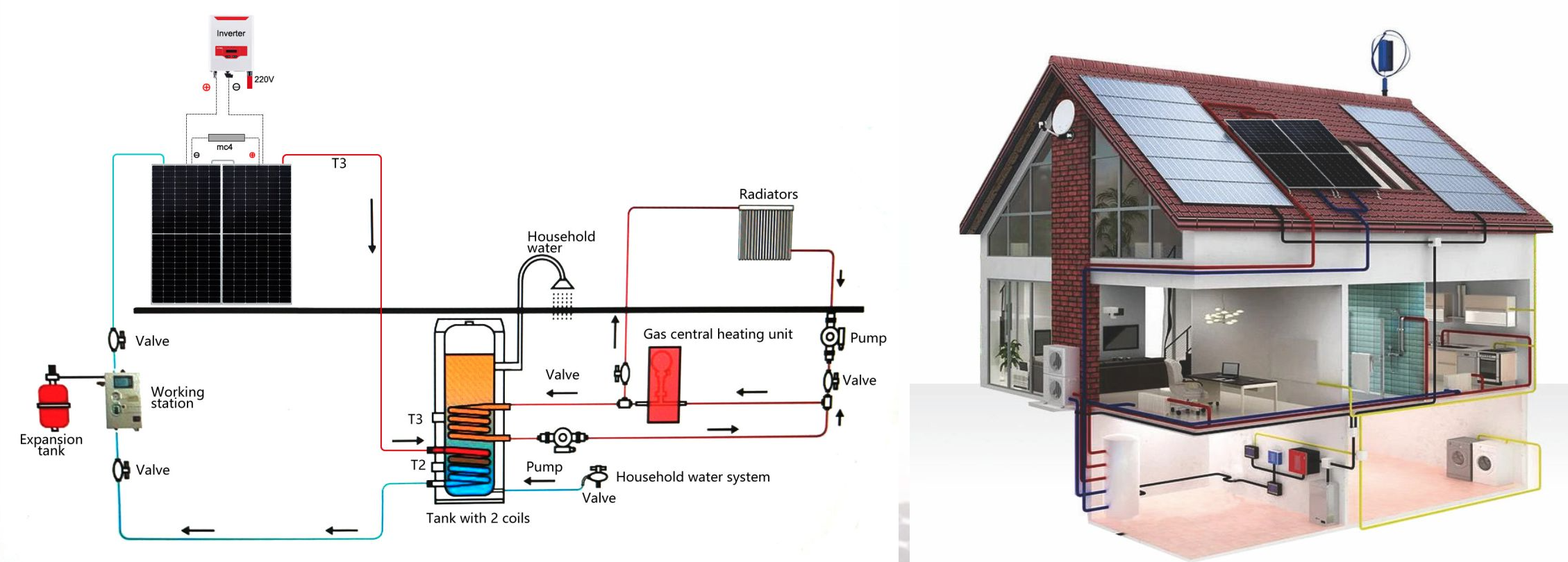 הכור
רדיאטורים
מים ביתיים
יחידות הסקה מרכזיות גז
משאבה
שסתום
שסתום
שסתום
תחנת עבודה
מיכל הרחבה
משאבה
שסתום
מערכת מים ביתית
שסתום
מיכל מים עם 2 סלילים
היקף יישום PVT
01  חימום למגורים ואספקת מים חמים
02  בריכת שחייה מחוממת
03  אספקת מים חמים לבתי ספר, בתי חולים, וחימום
04 חממה, חימום חקלאי, חימום, דישון
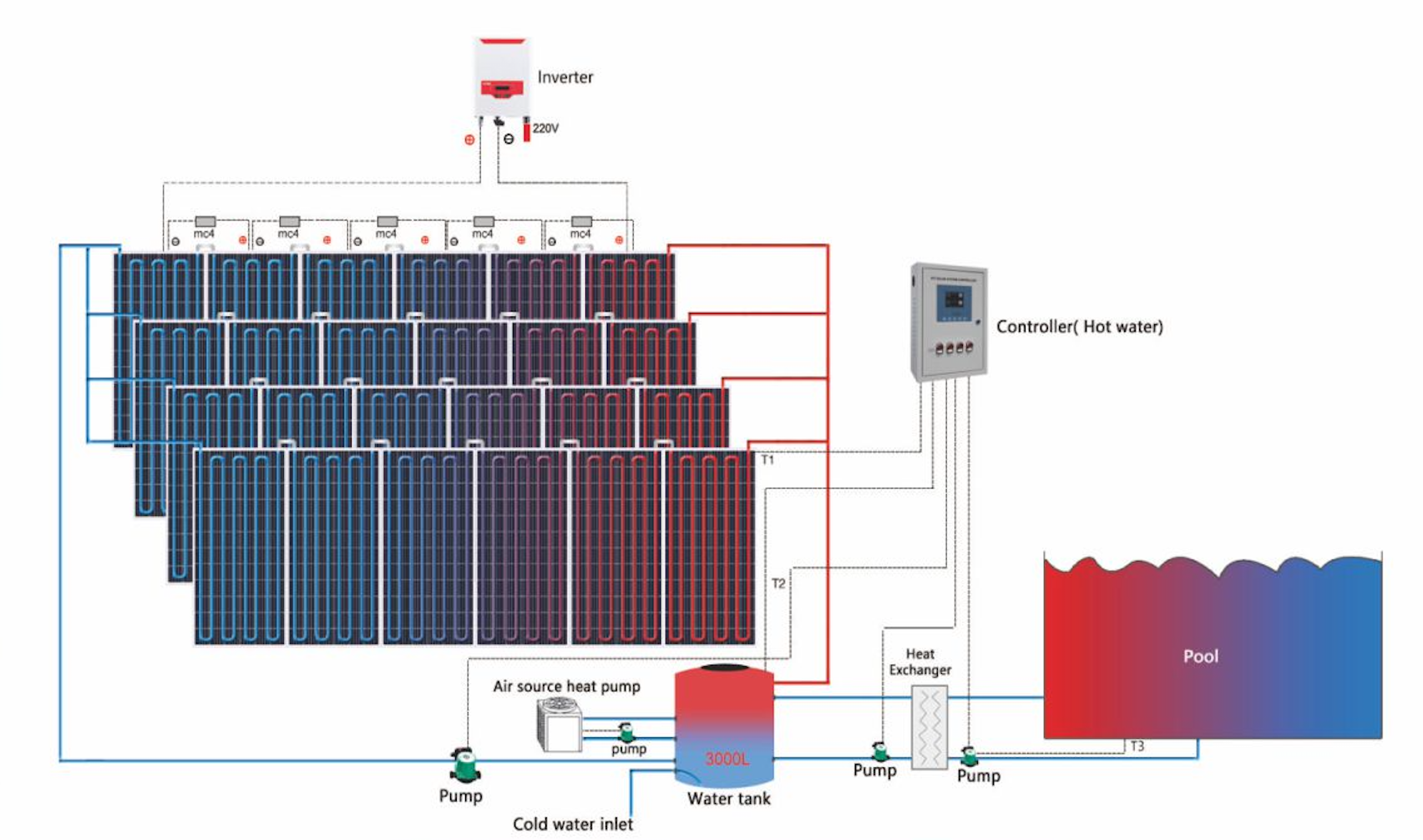 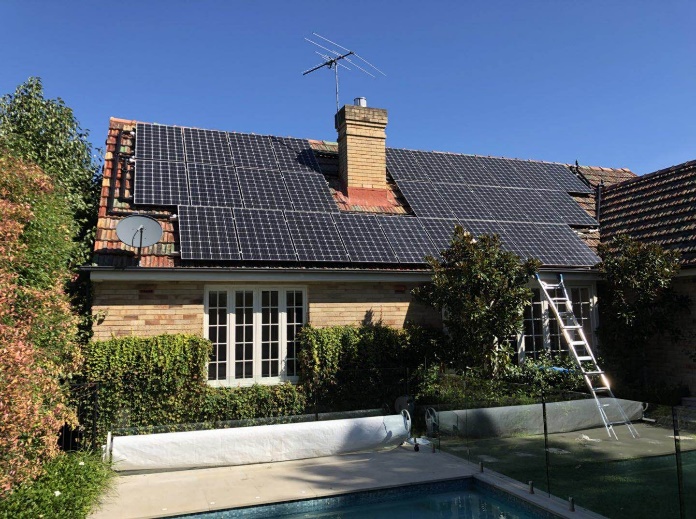 הכור
מחליף חום
בריכה
משאבת חום ממקור אוויר
משאבה
משאבה
משאבה
משאבה
מפרצון מים קרים
היקף יישום PVT
03  אספקת מים חמים לבתי ספר, בתי חולים, וחימום
01  חימום למגורים ואספקת מים חמים
02  בריכת שחייה מחוממת
04 חממה, חימום חקלאי, חימום, דישון
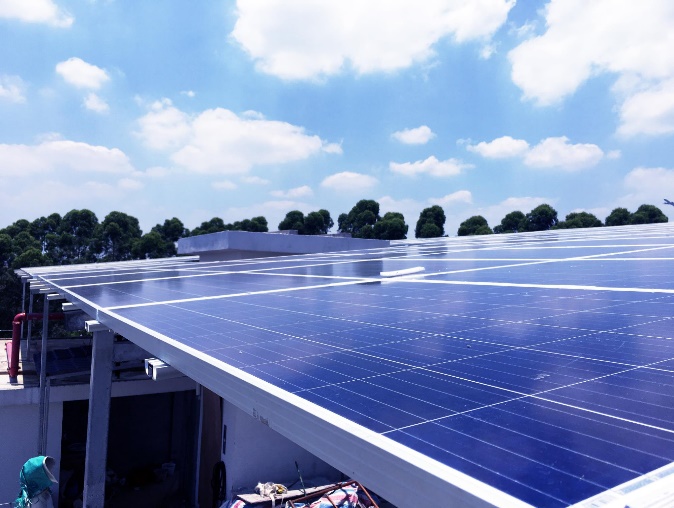 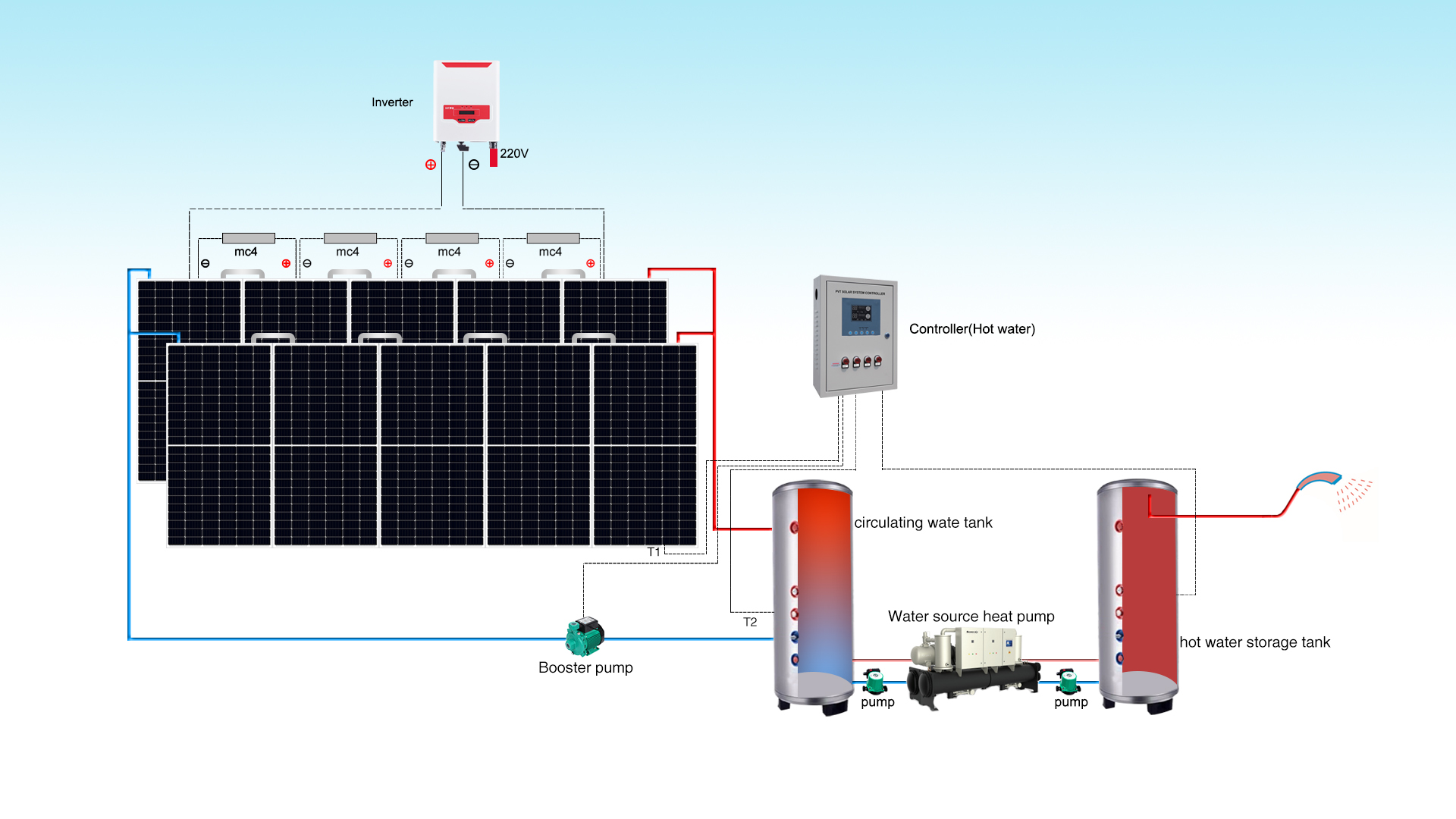 הכור
מְבַקֵר (מים חמים)
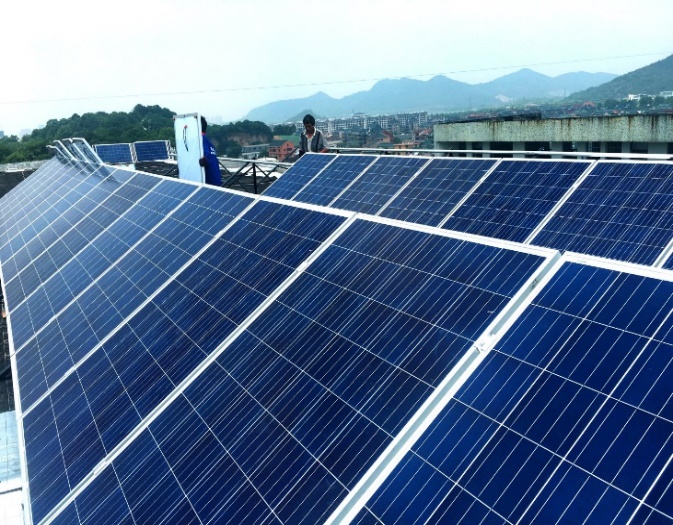 מיכל מים במחזור
משאבת חום ממקור מים
מיכל מים חמים לאגירת
משאבת בוסטר
לִשְׁאוֹב
לִשְׁאוֹב
היקף יישום PVT
01  חימום למגורים ואספקת מים חמים
04 חממה, חימום חקלאי, חימום, דישון
02  בריכת שחייה מחוממת
03  אספקת מים חמים לבתי ספר, בתי חולים, וחימום
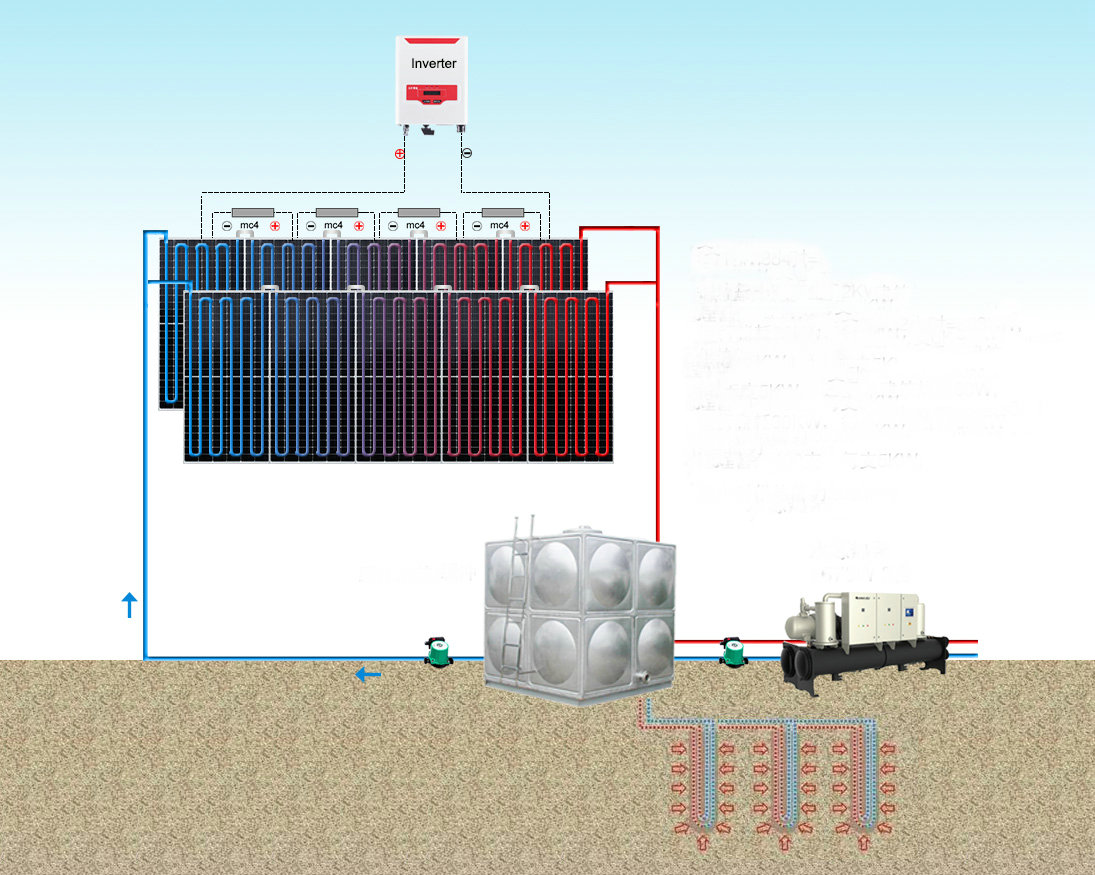 הכור
PVT אזור מבוזר האחרון Microgrid 4 ב-1
ארבעה ברשת אזורית אחת
04
——CONTENTS——
PVT אזור מבוזר האחרון Microgrid 4 ב-1
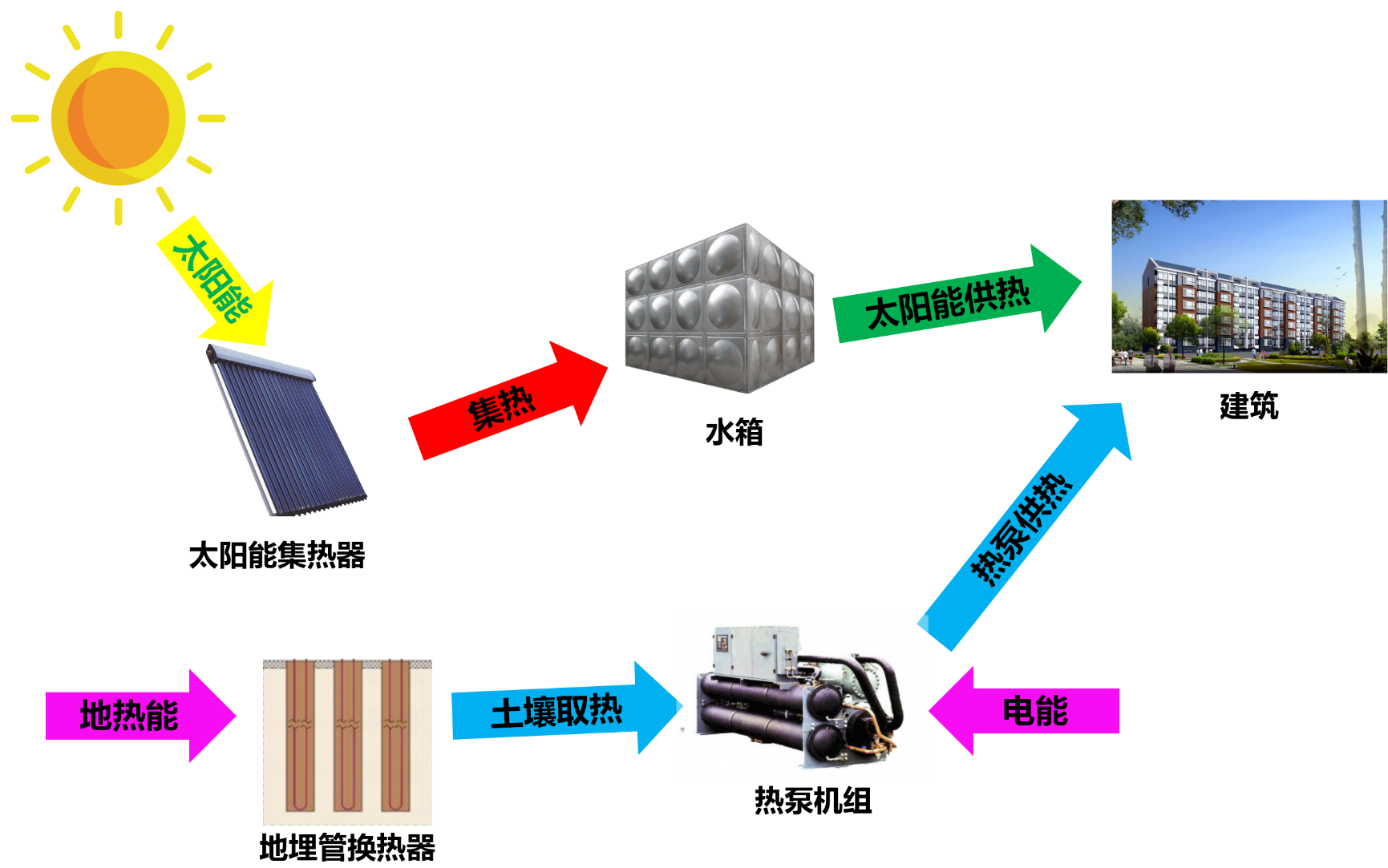 אנרגיה סולארית
חימום סולארי
בניין
איסוף חום
מיכלי מים
קולטים סולאריים
חשמל
מיצוי חום הקרקע
אנרגיה גיאותרמית
יחידות משאבת חום
מחליפי חום תת קרקעיים
הצימוד הטכנולוגי המרובה המקורי, באמצעות PVT, משאבת חום, אגירת אנרגיה בין-עונתית, מספק ייצור חשמל, חימום, קירור ואספקת מים חמים 4 מתוך 1. אנו מציעים גם מגוון רחב של מוצרים, עיצוב, התקנה ושירותים לאחר המכירה.
שימור אנרגיה
Energy conservation
05
——CONTENTS——
שימור אנרגיה
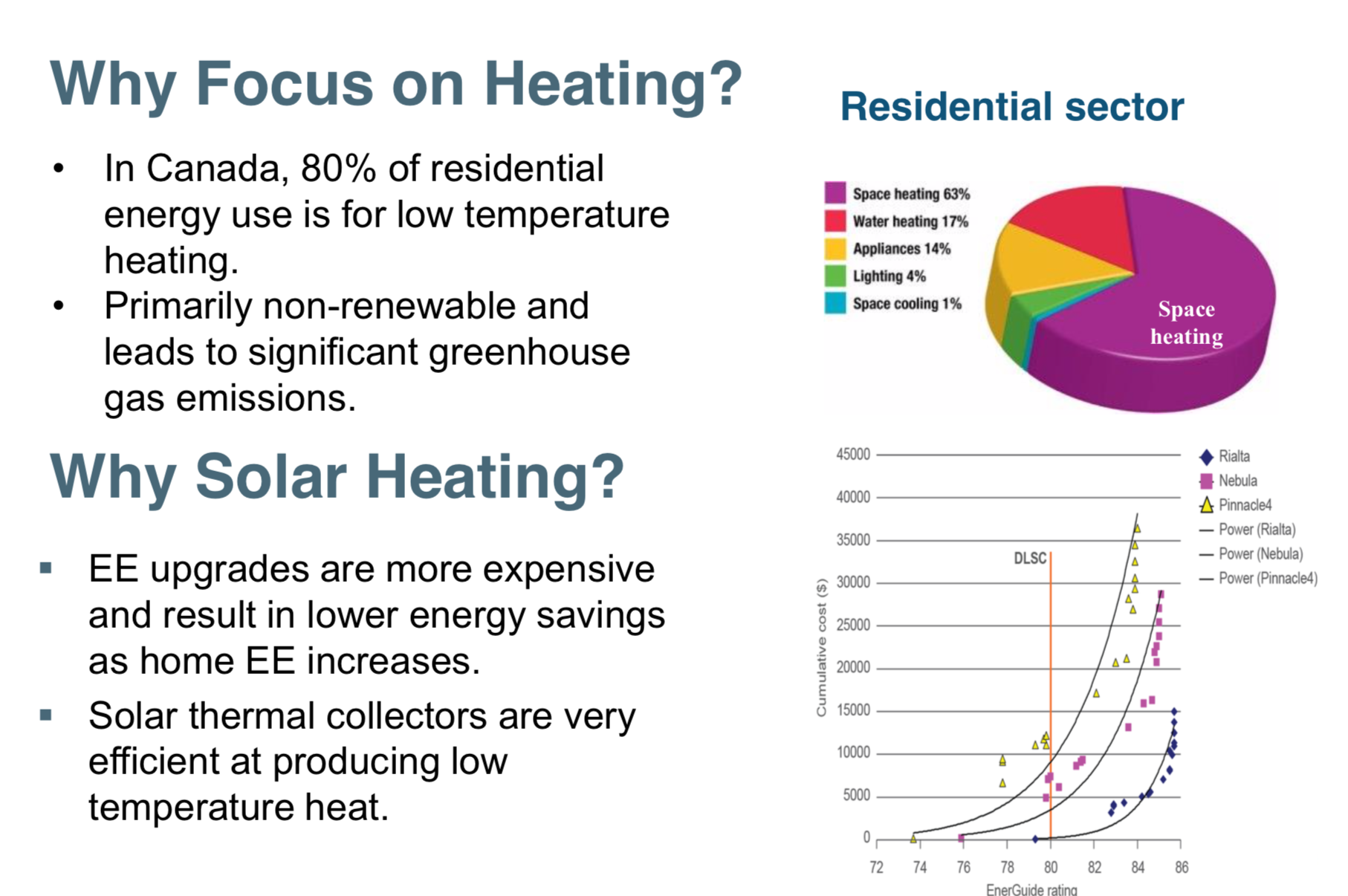 מגזר מגורים
למה להתרכז בחימום?
חימום חלל
באזורים הדורשים חימום, כגון בתי משפחה בצפון סין, 80 אחוז מהאנרגיה מנוצלת לחימום בטמפרטורה נמוכה, 17% למים חמים, 14% למכשירי חשמל, 4% לתאורה ורק 1% לקירור,
מהווים 14% מהאנרגיה הנצרכת עבור מכשירי חשמל, 4% עבור אורות ורק 1% עבור קירור. חימום מהווה את רוב צריכת האנרגיה למגורים.
 PVT עונה רק על רוב הצרכים של חימום ואספקת חשמל, וכתוצאה מכך בניין אפס פחמן אמיתי.
דירוג EnerGuide
[Speaker Notes: דירוג EnerGuide]
מדוע להתמקד באגירת אנרגיה בין-עונתית?
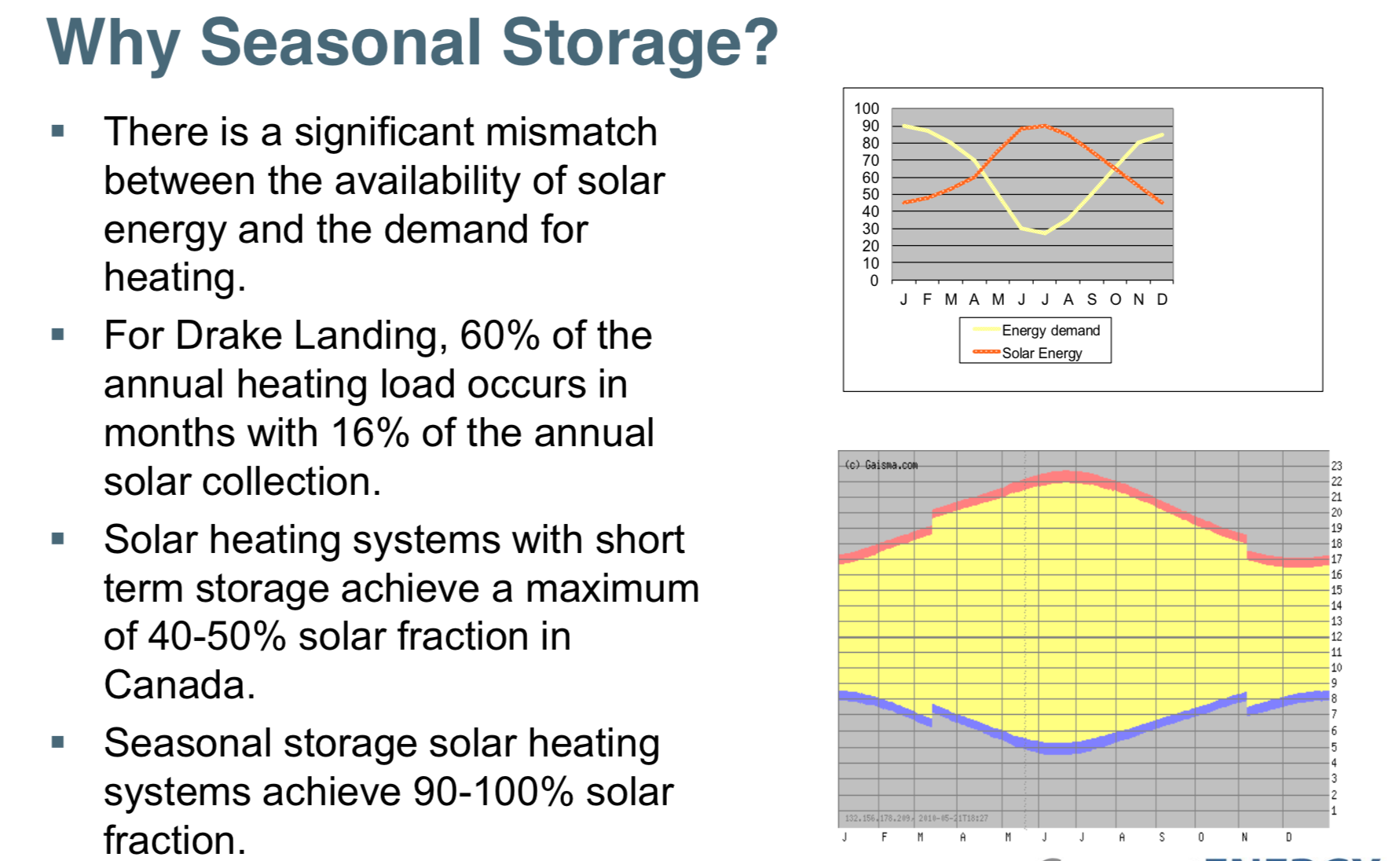 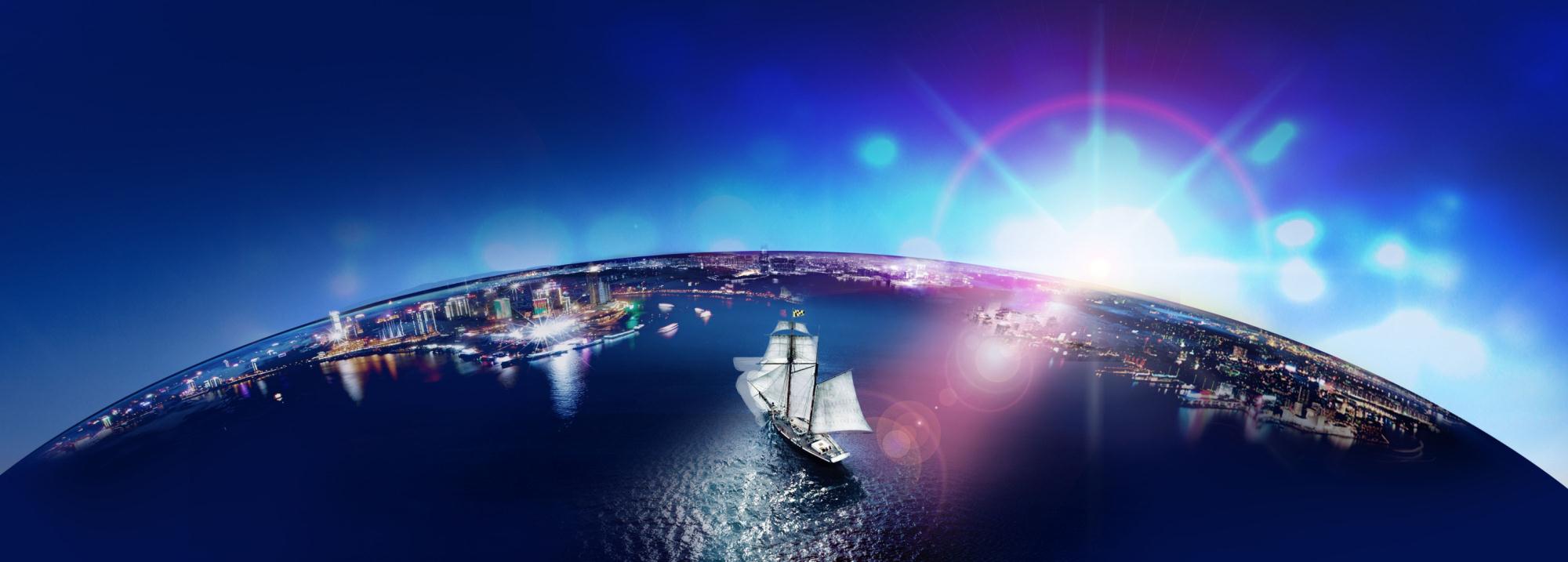 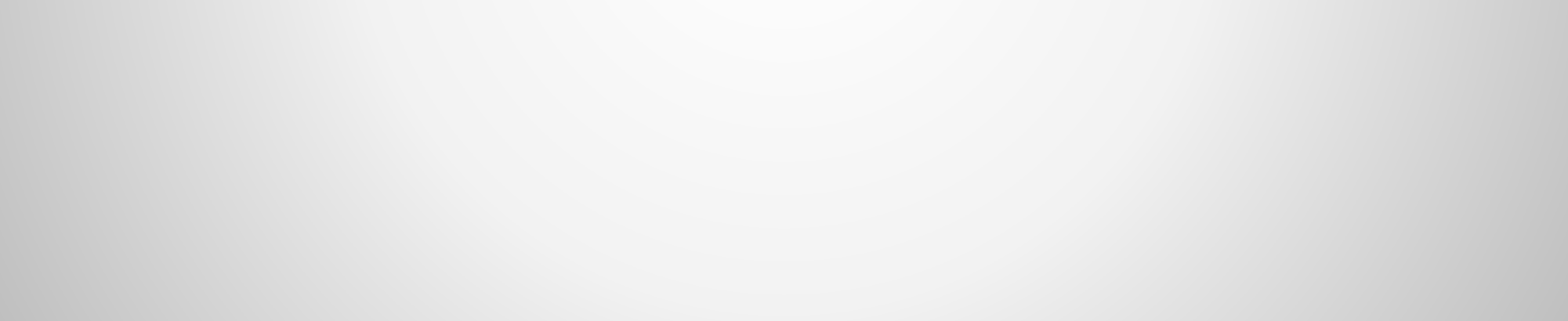 תודה על זמנך!
מדע וטכנולוגיה הם הכוח העיקרי של הייצור, 
אנשים הם המשאב העיקרי.
PPT模板下载：www.1ppt.com/moban/     行业PPT模板：www.1ppt.com/hangye/ 
节日PPT模板：www.1ppt.com/jieri/           PPT素材下载：www.1ppt.com/sucai/
PPT背景图片：www.1ppt.com/beijing/      PPT图表下载：www.1ppt.com/tubiao/      
优秀PPT下载：www.1ppt.com/xiazai/        PPT教程： www.1ppt.com/powerpoint/      
Word教程： www.1ppt.com/word/              Excel教程：www.1ppt.com/excel/  
资料下载：www.1ppt.com/ziliao/                PPT课件下载：www.1ppt.com/kejian/ 
范文下载：www.1ppt.com/fanwen/             试卷下载：www.1ppt.com/shiti/  
教案下载：www.1ppt.com/jiaoan/        
字体下载：www.1ppt.com/ziti/